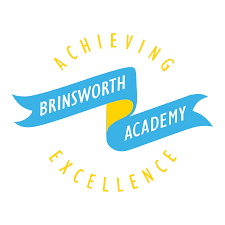 YOUR ENGLISH GCSE EXAMS
Literature Paper 1: Wed 13th May
Literature Paper 2: Thurs 21st May
Language Paper 1: Tues 2nd June
Language Paper 2: Fri 5th June
GCSE English Language Exam
Paper 1: 1 hour 45 minutes
Reading- 20th century Literature
4 questions (15 mins reading, 40 mins writing)

Writing- creative writing 
You will be given a picture or an idea for a description or story
(5 mins planning, 35 mins writing)
40 marks
40 marks
80 marks (50% of GCSE)
Paper 2: 1 hour 45 minutes
Reading- 19th  & 21st century non-fiction
2 texts, 4 questions (15 mins reading, 40 mins writing )

Writing- transactional/ persuasive
(5 mins planning, 35 mins writing)
40 marks
40 marks
80 marks (50% of GCSE)
Eg: Strangely, the writer has chosen to describe the exam as ‘exciting’. It is strange because it is an adjective not usually associated with such a stressful activity, and so the effect is to make the reader wonder …
Use these to add emphasis to your analysis – eg: The writer hints that he disapproves of homework by making fun of the tasks that are set, in the quote “…”
Paper 1 Extract example
Charles Kingshaw is running away from a house called Warings where he and his mother have recently come to stay when she was given the position of housekeeper. He is unhappy because he is being bullied by Edmund Hooper whose father owns the house and who is Mrs Kingshaw’s employer. He is referred to by his surname.
Source A 
The cornfield was high up. He stood in the very middle of it, now, and the sun came glaring down. He could feel the sweat running over his back, and in the creases of his thighs. His face was burning. He sat down, although the stubble pricked at him, through his jeans, and looked over at the dark line of trees on the edge of Hang Wood. They seemed very close – all the individual branches were clearly outlined. The fields around him were absolutely still. 
When he first saw the crow, he took no notice. There had been several crows. This one glided down into the corn on its enormous, ragged black wings. He began to be aware of it when it rose up suddenly, circled overhead, and then dived, to land not very far away from him. Kingshaw could see the feathers on his head, shining black in between the butter-coloured corn-stalks. Then it rose, and circled, and came down again, this time not quite landing, but flapping about his head, beating its wings and making a sound like flat leather pieces being slapped together. It was the largest crow he had ever seen. As it came down for the third time, he looked up and noticed its beak, opening in a screech. The inside of its mouth was scarlet, it had small glinting eyes. 
Kingshaw got up and flapped his arms. For a moment, the bird retreated a little way off, and higher up in the sky. He began to walk rather quickly back, through the path in the corn, looking ahead of him. Stupid to be scared of a rotten bird. What could a bird do? But he felt his own extreme isolation, high up in the cornfield. 
For a moment, he could only hear the soft thudding of his own footsteps, and the silky sound of the corn, brushing against him. Then, there was a rush of air, as the great crow came beating down, and wheeled about his head. The beak opened and the hoarse caaw came out again and again, from inside the scarlet mouth. 
Kingshaw began to run, not caring, now, if he trampled the corn, wanting to get away, down into the next field. He thought that the corn might be some kind of crow’s food store, in which he was seen as an invader. Perhaps this was only the first of a whole battalion of crows,  that would rise up and swoop at him. Get on to the grass then, he thought, get on to the grass, that’ll be safe, it’ll go away. He wondered if it had mistaken him for some hostile animal, lurking down in the corn. 
His progress was very slow through the cornfield, the thick stalks bunched together and got in his way, and he had to shove them back with his arms. But he reached the gate and climbed it, and dropped on to the grass of the field on the other side. Sweat was running down his forehead and into his eyes. He looked up. The crow kept on coming. He ran.
END OF TEXT
5




10




15




20
0
1
Language Paper 1 Q1 example
The cornfield was high up. He stood in the very middle of it, now, and the sun came glaring down. He could feel the sweat running over his back, and in the creases of his thighs. His face was burning. He sat down, although the stubble pricked at him, through his jeans, and looked over at the dark line of trees on the edge of Hang Wood. They seemed very close – all the individual branches were clearly outlined. The fields around him were absolutely still.
Read again the first paragraph of the source, lines 1 – 4.
List four things from this part of the text about the cornfield.
[4 marks]
____________________________________________________________________________________
____________________________________________________________________________________
____________________________________________________________________________________
____________________________________________________________________________________
0
2
Paper 1 Q2 example
Paper 1 Q3 example
You now need to think about the whole of the source. 

This text is from the beginning of a short story. 

How has the writer structured the text to interest you as a reader? 

You could write about: 
• what the writer focuses your attention on at the beginning of the source 
• how and why the writer changes this focus as the source develops 
• any other structural features that interest you. 
	
[8 marks]
When he first saw the crow, he took no notice. There had been several crows. This one glided down into the corn on its enormous, ragged black wings. He began to be aware of it when it rose up suddenly, circled overhead, and then dived, to land not very far away from him. Kingshaw could see the feathers on his head, shining black in between the butter-coloured corn-stalks. Then it rose, and circled, and came down again, this time not quite landing, but flapping about his head, beating its wings and making a sound like flat leather pieces being slapped together. It was the largest crow he had ever seen. As it came down for the third time, he looked up and noticed its beak, opening in a screech. The inside of its mouth was scarlet, it had small glinting eyes.
How does the writer use language here to present the crow? 

You could include the writer’s choice of: 
• words and phrases 
• language features and techniques 
• sentence forms. 
[8 marks]
0
4
Paper 1 Q4 example
Focus this part of your answer on the second half of the source: the last three paragraphs (lines 11 - 23)


Lots of students have written reviews about this novel. One student wrote, “I like the way the writer shows how scared Kingshaw is; she makes the bird seem very frightening and he seems lonely and afraid.”
To what extent do you agree?
In your response you could:
write about whether or not you agree with the student and what your own impression is of Kingshaw’s character
write what you think about the way the writer shows Kingshaw’s character
support your opinions with quotations from the text.
[20marks]
Paper 2 Extract: Source A
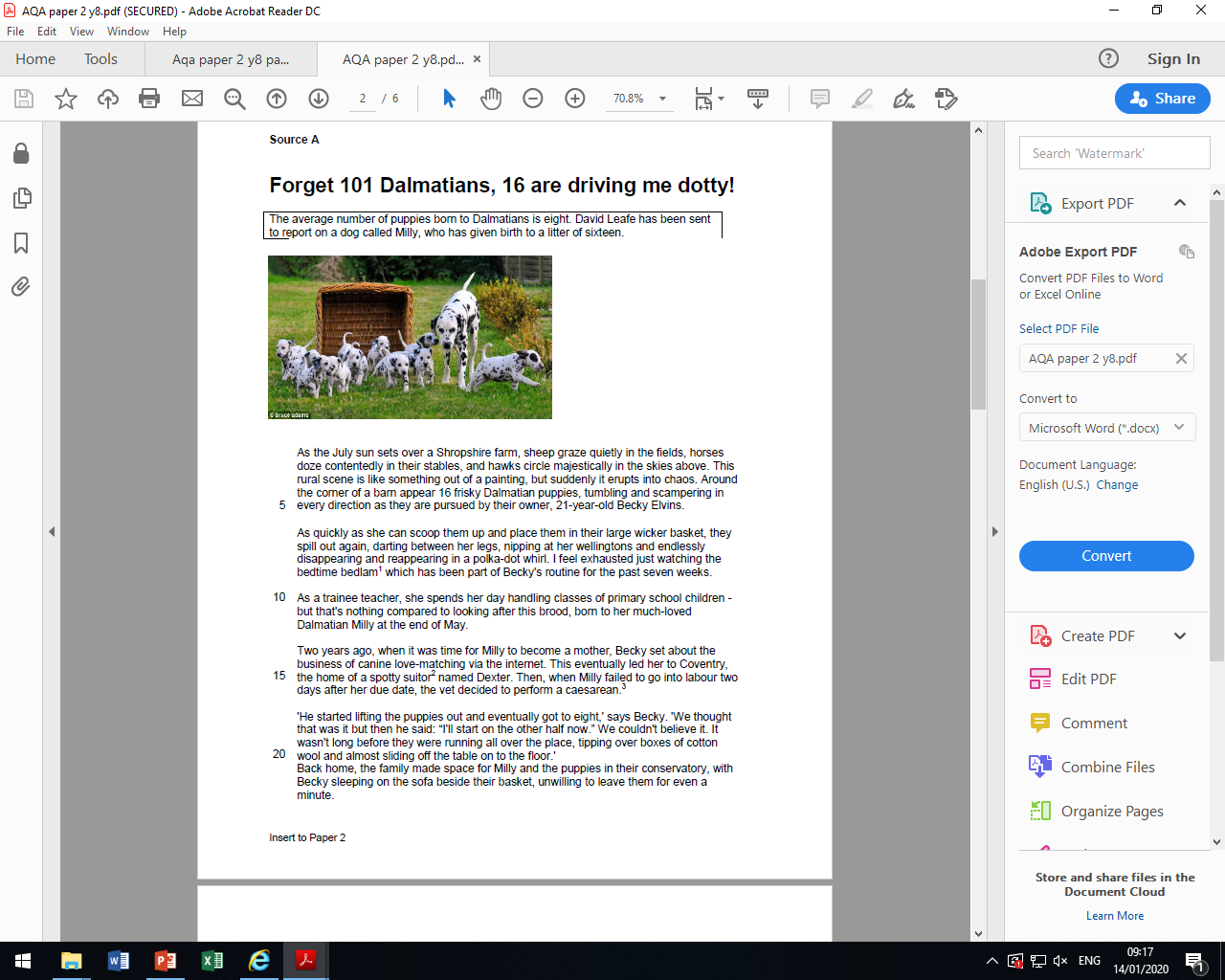 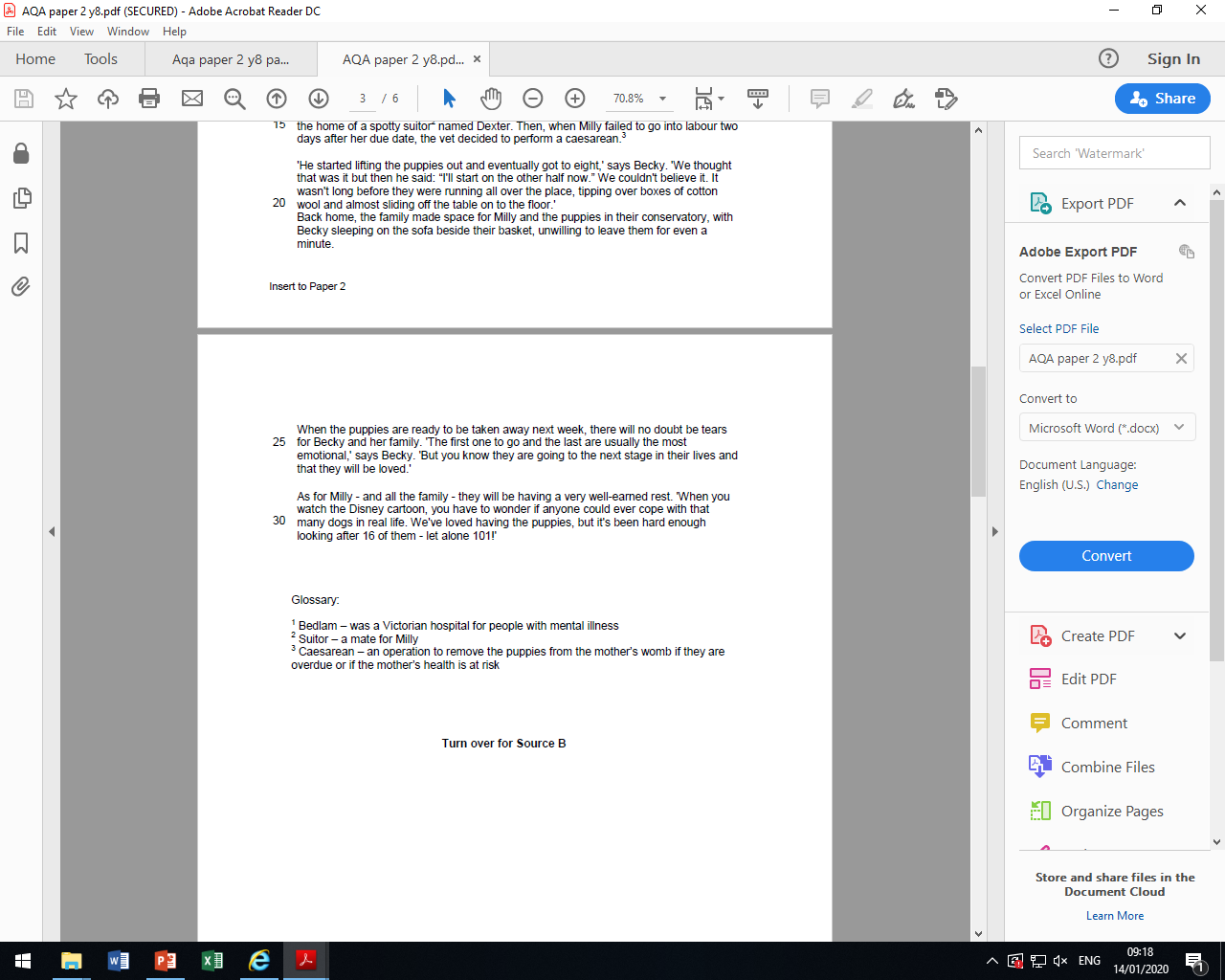 Paper 2 Extract: Source B
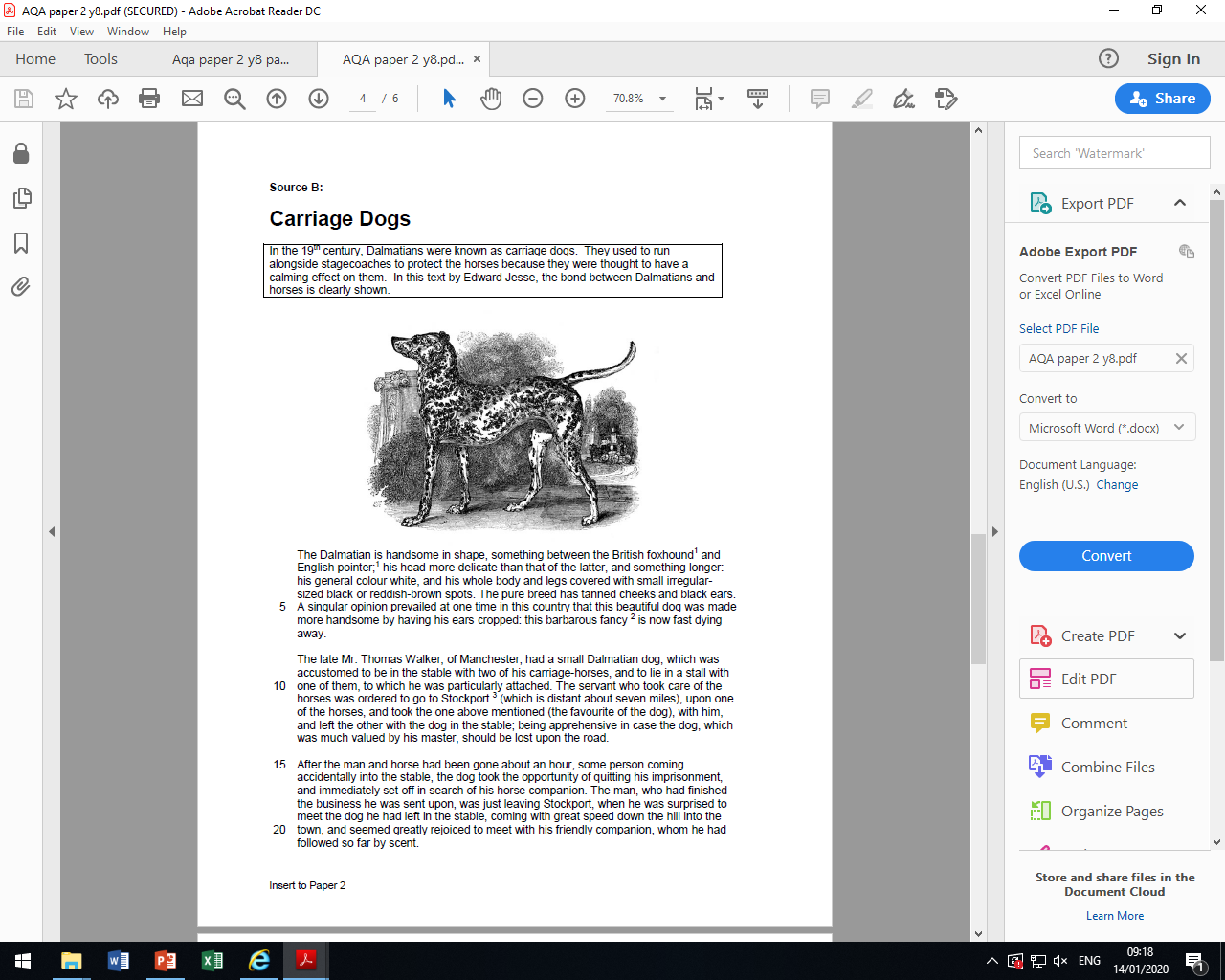 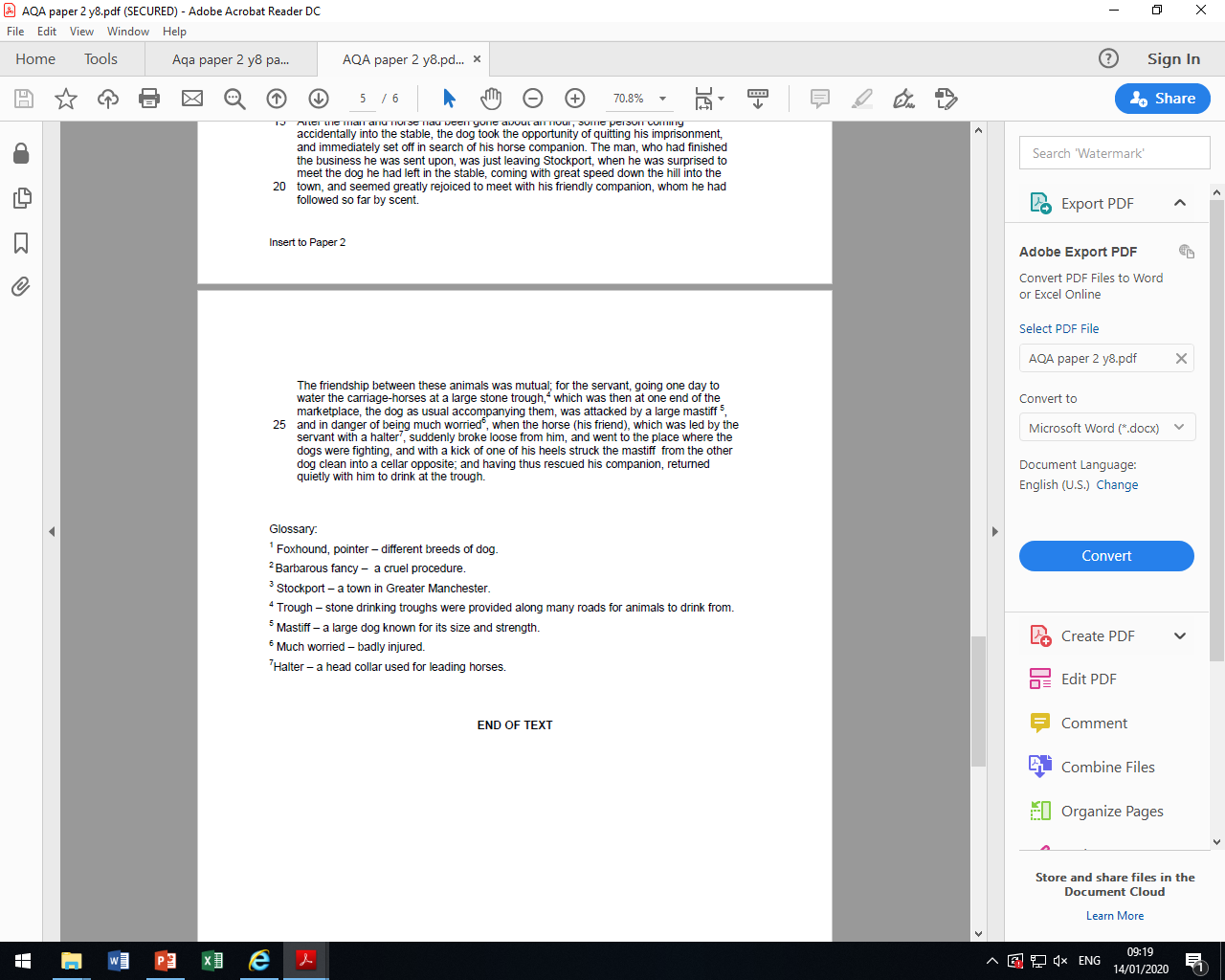 Paper 2 Q1 example
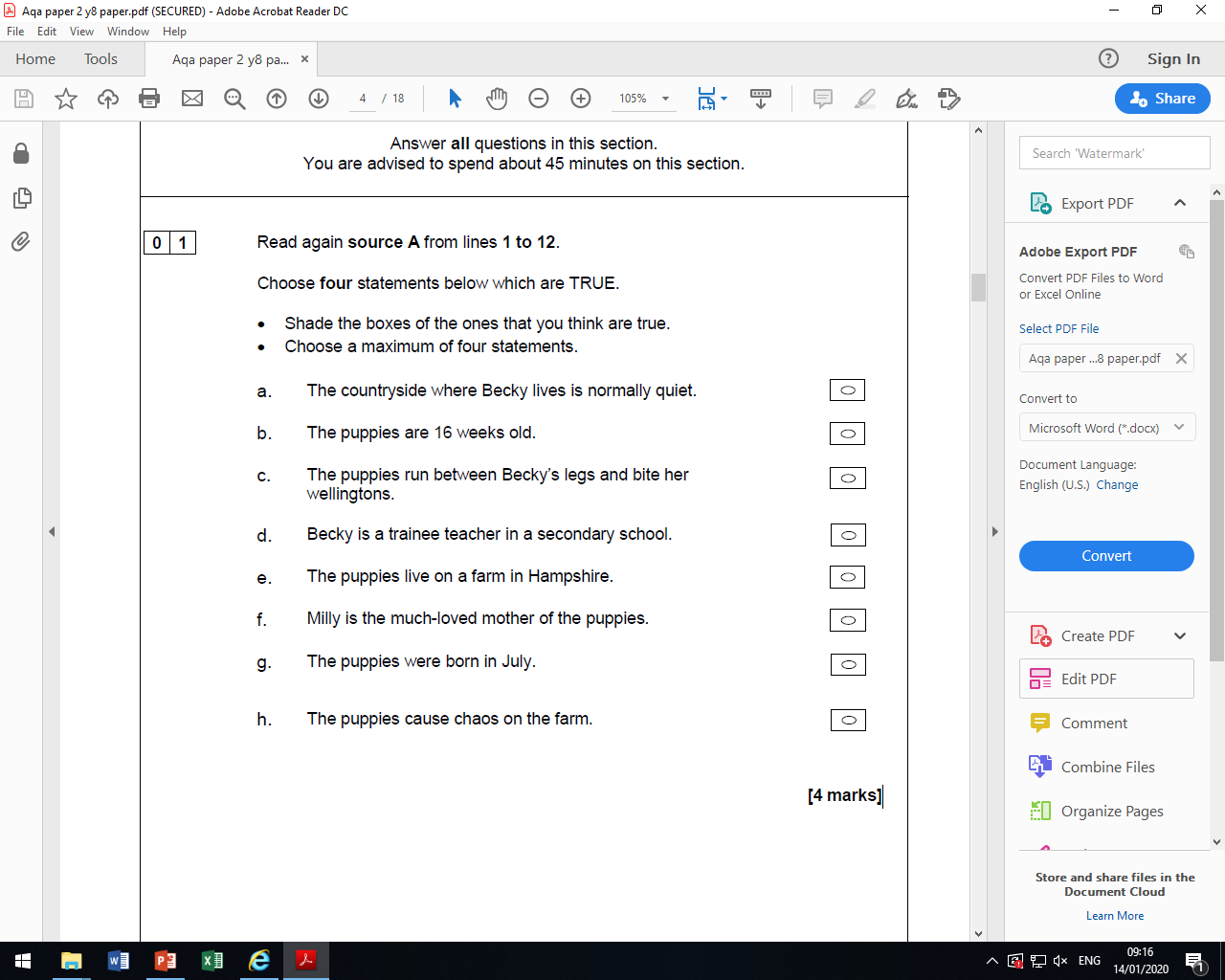 Paper 2 Q2 example
Paper 2 Q3 example
You need to refer to source A and source B for this question. 

Use details from both sources. Write a summary of the different ways Milly’s vet and Mr Walker’s servant look after the dogs. 

[8 marks]
You now need to refer only to source A, lines 3 to 9. 

How does the writer use language to show the behaviour of the puppies? 

[12 marks]
Paper 2 Q4 example
For this question, you need to refer to the whole of source A, together with source B, lines 15 to the end. 

The writers have shown how Dalmatians form close relationships with others: Milly with the puppies and Becky, and the small Dalmatian dog with the horse. 
Compare how the two writers convey these relationships. 

In your answer, you should: 
• compare the different relationships 
• compare the methods the writers use to convey the relationships 
• support your ideas with quotations from both texts. 

[16 marks]
SECTION B: CREATIVE WRITING
Writing- creative prose 
You will be given a picture or an idea for a story
40 marks - 5 mins planning + 35 mins writing
Five different story openings:
Describing setting
Describing character thoughts and feelings
In the middle of the action
Describing something unusual
Speaking directly to the reader
WRITING SUCCESS CRITERIA
You get marks for a clear and planned structure to your writing. Use your planning time to think about this.
Consider this structure of 5 paragraphs: maybe…
	Setting / weather
	Introduce a person (zoom in)
	Introduce an object (zoom further in)
	Zoom out to a different person
	Shift in weather / effect on setting (zoom out) 
Imagine you are there – an omniscient observer – and keep your description in real time. 
Show not Tell
Use a variety of sentence structures; think particularly about how your sentences start. 
Remember that spelling and punctuation have 16 marks of their own. CHECK YOUR WRITING CAREFULLY 
Use a wide range of vocabulary (grade 5-6)
Limit the amount of speech
Use of accurate SPAG - spelling, punctuation and grammar – include accurate spelling of advanced vocab and irregular words
Legible handwriting!
Five different story endings:
Happy - everything works out well
With a description
With a question
With dialogue
With a twist
DO NOT: It was all a dream
REMEMBER:
Short time frame
Characters = me +1 (maximum of 2 other characters)
Must be realistic / convincing /anecdotal
Must write approximartley 2 pages
When planning, start with the problem. Work backwards to set the scene, then work forwards to consider how you will react afterwards and how the problem will be resolved.
The Five-Part Plan
When planning, start with the problem. Work backwards to set the scene, then work forwards to consider how you will react afterwards and how the problem will be resolved.
The Five-Part Plan
Transactional Writing
45 minutes on the writing task, including planning.
Write at least 1.5-2 sides 
Be clear about the purpose of the task (are you giving information, trying to persuade, developing an argument, a mixture of all of these things?)
Be clear about the audience for your writing (Teenage readers? The editor of a newspaper?  The head teacher?)
Jot down ideas for the content of your writing (try to come up with 4-6 different points you could develop as separate paragraphs)
Use a topic sentence to begin each paragraph and then develop your idea or argument using anecdotes, personal opinion, expert opinion, statistics, questions and so on)
Use features from DAFOREST
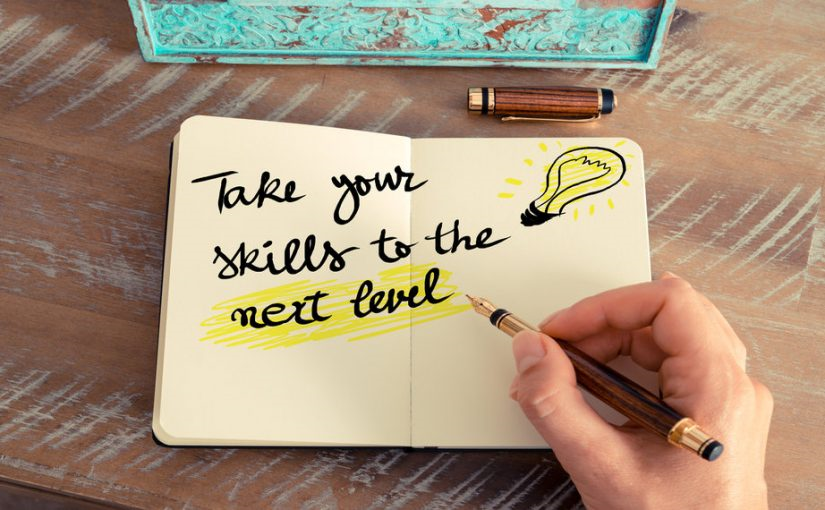 The features of forms that AQA would typically expect you to replicate in exam conditions are:
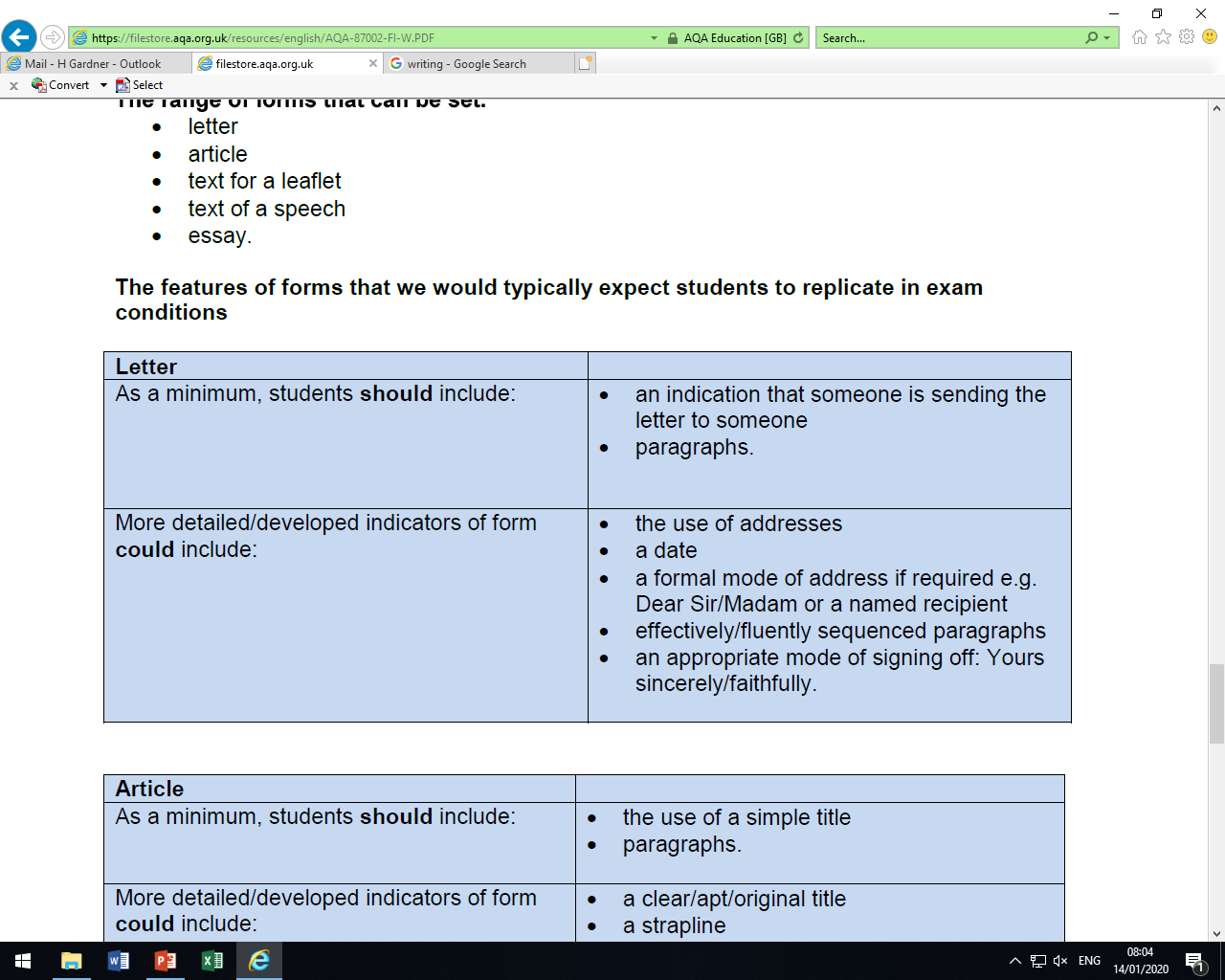 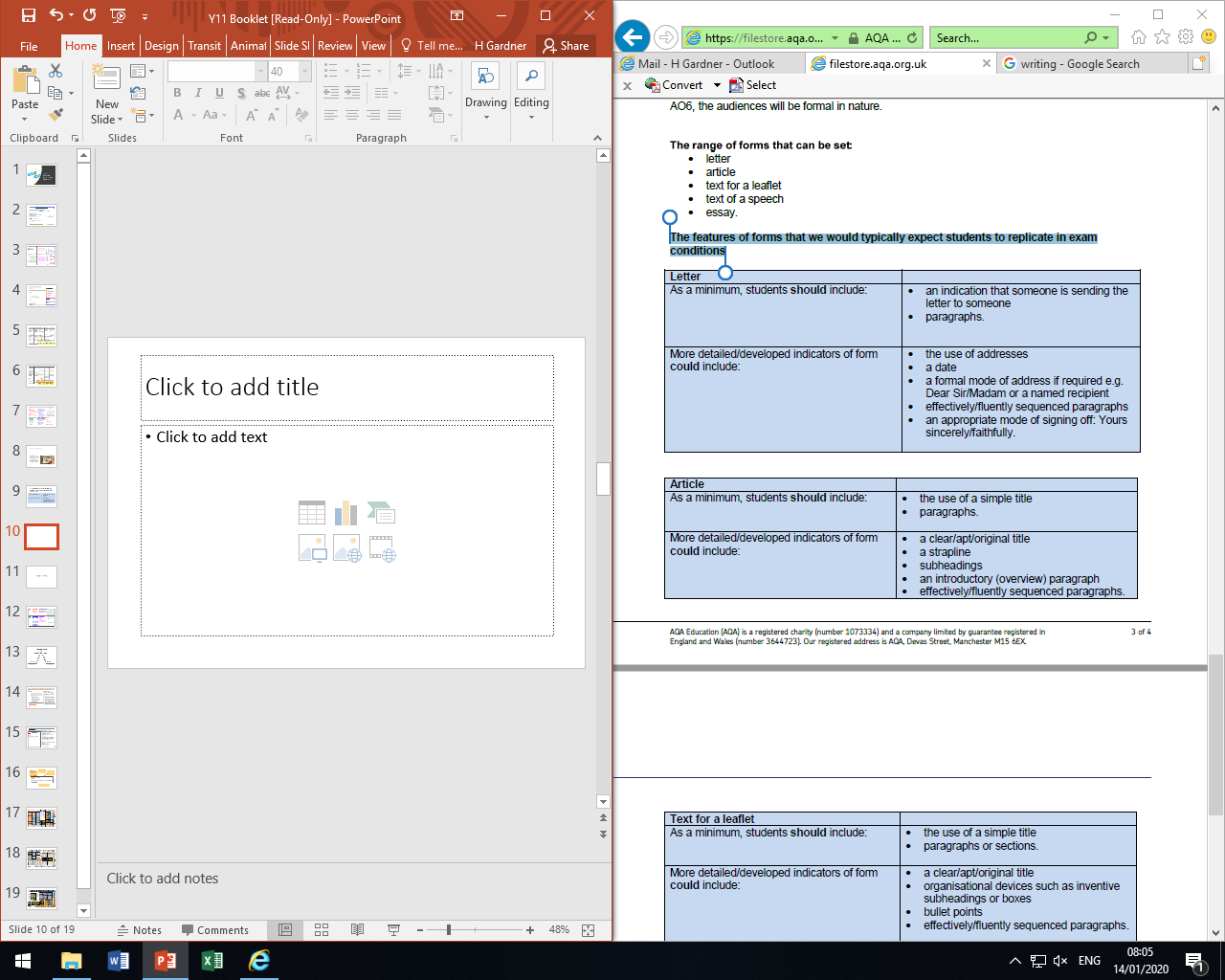 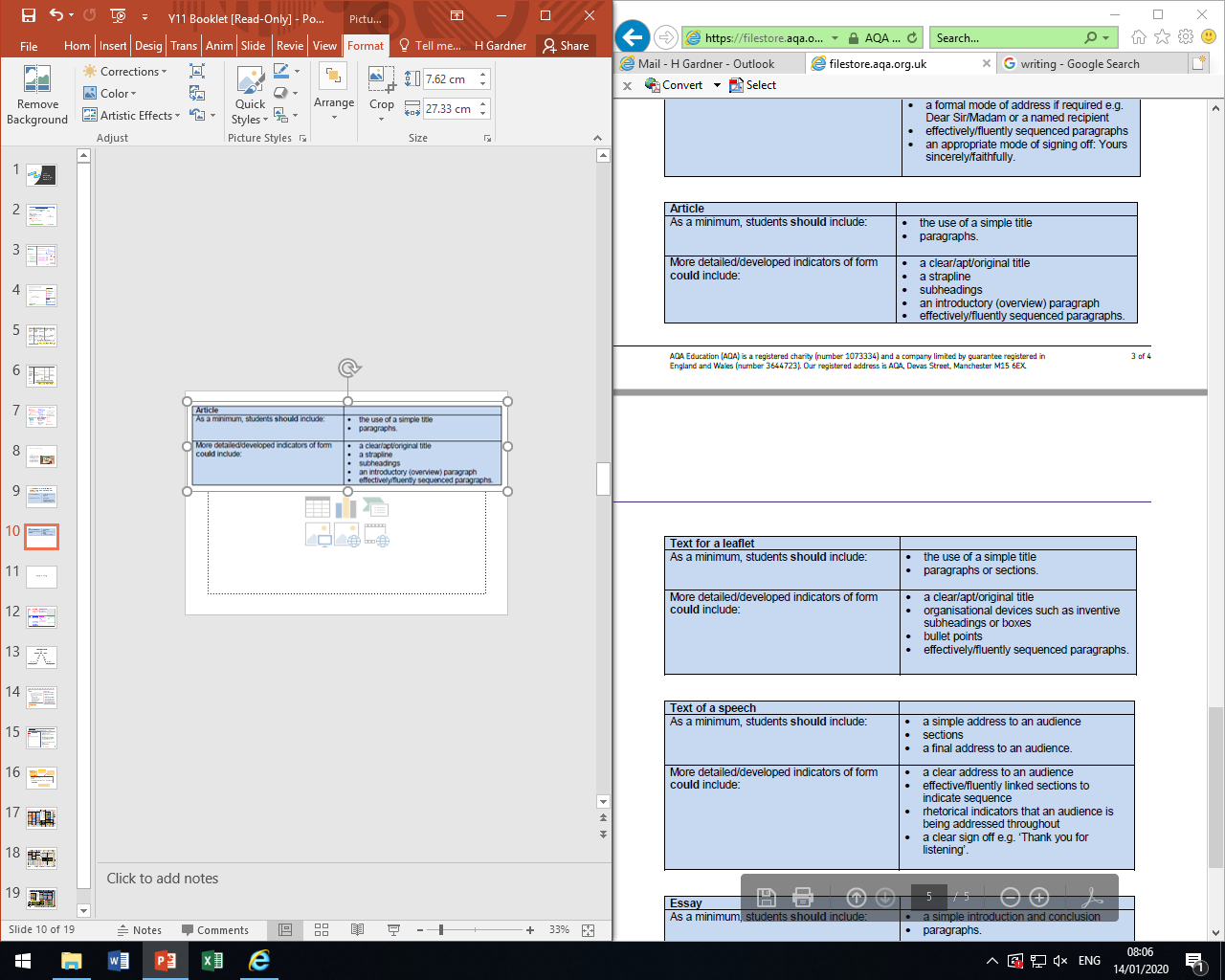 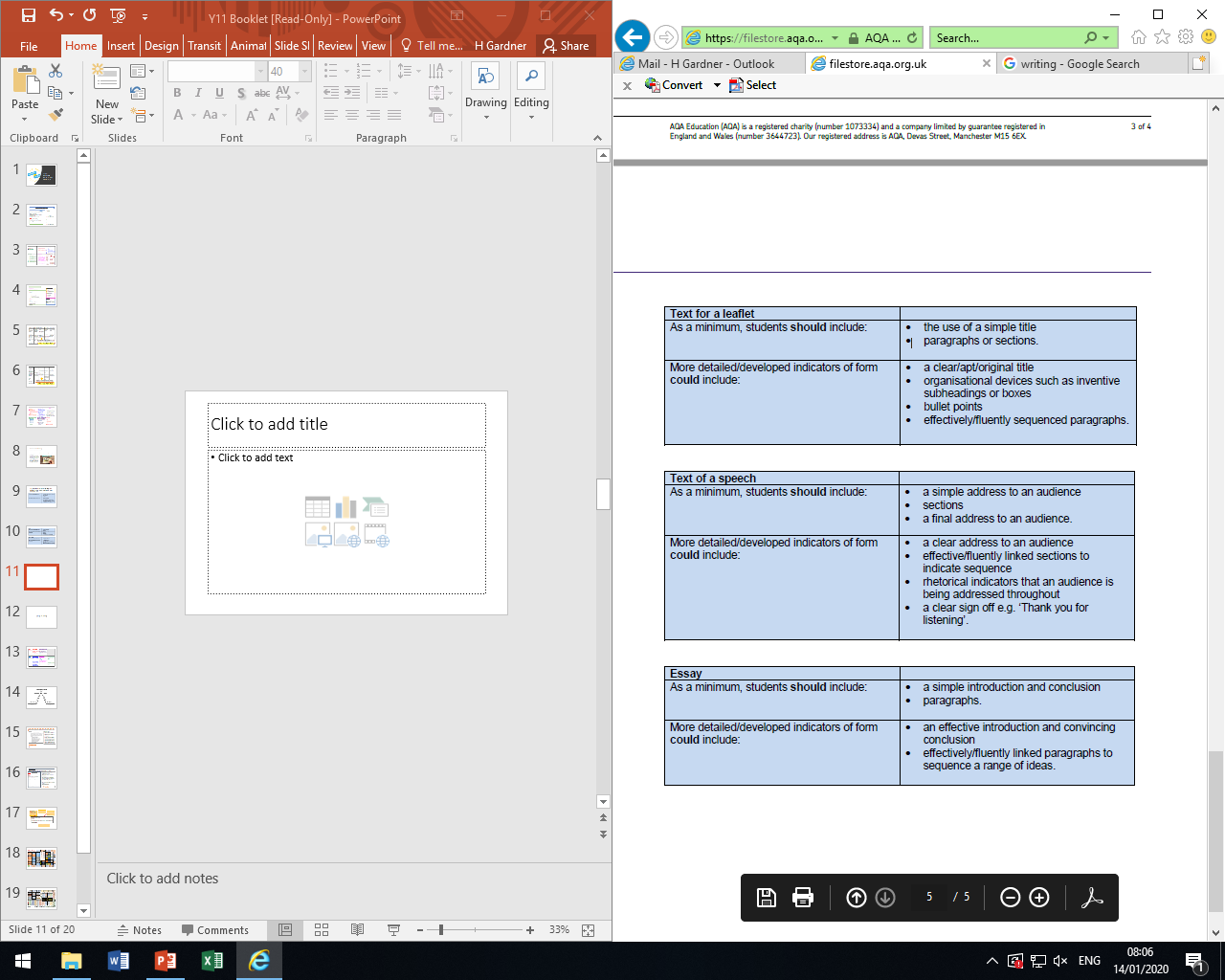 LITERATURE
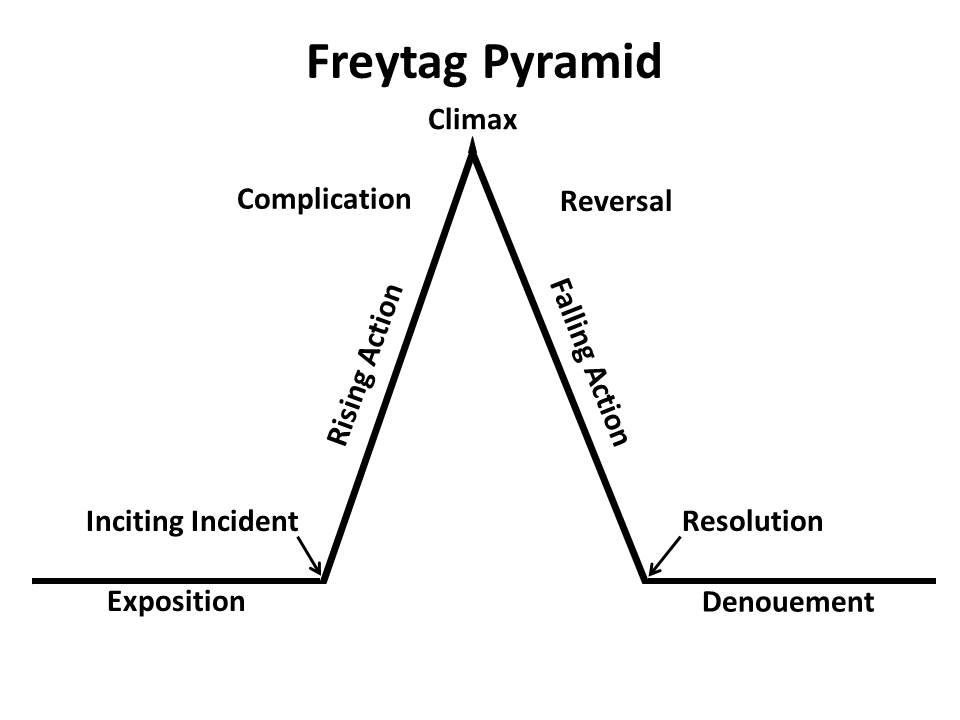 Read the extract. 
What does this extract show an audience about Lady Macbeth’s state of mind at this point of the play? Refer closely to details from the extract to support your answer.
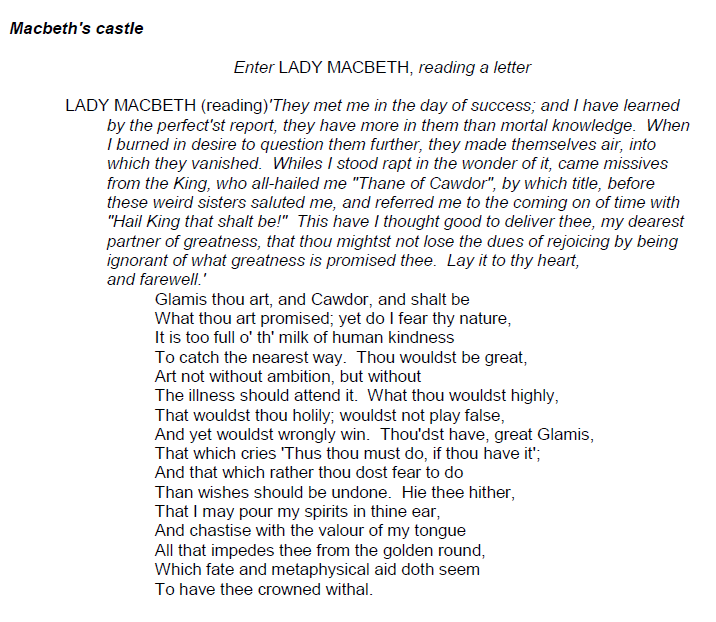 Extract Success Criteria:
Identify and analyse 5-6 quotes from the extract 
Make clear and relevant points about the topic of the task.
Select short, relevant quotations to support the points you make 
Identify key techniques that Shakespeare uses to present the topic of the task
Explain clearly HOW these techniques are effective in presenting the topic of the task
Comment on what Jacobean audiences may have felt towards the topic of the task and why
Explore why Shakespeare may have chosen to present the topic of the task in this way 
Don’t waffle – be concise!
You have:
45 minutes to complete this task, including reading and planning time.
Point/Evidence/Technique/Analysis/Link
Example Essay: Explore the character of Macbeth as it appears in this extract, and in the play as a whole
Sentence stems
Overview
Macbeth changes greatly as the play develops, from …. to …. 
Evidence
In this extract, Macbeth…  is… which highlights…
He says … which shows him to be …
In addition, he …
However, at the start of the play, our knowledge of Macbeth’s character is very different. We first hear of him…
We see a change in his character when…
Later  he…
After that…
In the end…
Conclusions
Overall Shakespeare presents  Macbeth as …
He begins as… and ends as… to show…
Essay Success Criteria
Overview to the question giving your views and explicitly answering the question.
Begin by referring to the extract in detail – use it for effective quotes!
At least 3 references to the rest of the play  in chronological order.
Use of connectives to mark the chronological order.
Analyse quotes from text (including stage directions)
Unpick language looking at deeper meaning
Relevant links to theme or question focus
Links to writer’s intentions
Links to audience effect
Link to some form of structure (Freytag, tension build up, climax)
Give alternative interpretations
Don’t waffle – be concise!
You have: 45 minutes to complete this task, including reading and planning.
Paper 2 : A Christmas Carol
Remember to write about form, structure and language.
Keep your answer focused on the theme of charity and fairness but use a range of examples to support your answer.
How questions ask you to think about the writer’s use of language and techniques, e.g. imagery.
Starting with this extract, write about how Dickens presents the importance of charity and fairness in society.
Write about:

how Dickens presents Marley's regret of his unfair behaviour towards those in need of charity when he was alive
how Dickens presents the importance of charity and fairness to society in the novel as a whole
You must refer to and quote from the given extract and elsewhere in the novel in your answer.
Point/Evidence/Technique/Analysis/Link
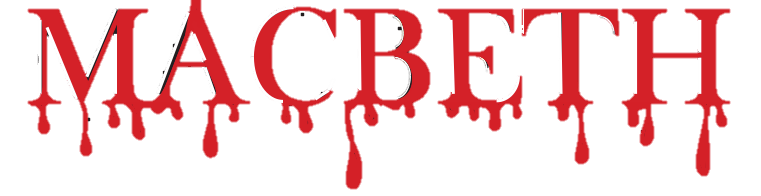 1:2 Duncan talks about  the battle
1:4 Macbeth starts to think about killing Duncan.
1:1 The Witches are introduced
1:3 Macbeth meets the Witches who tell him he’ll be King.
1:5&6 Lady Macbeth learns of the Witches’ prophecy. Duncan arrives at Macbeth’s castle
1:7 Lady Macbeth persuades Macbeth to kill Duncan
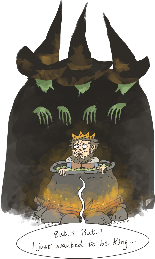 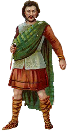 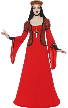 So foul and fair a day I have not seen 1:3
2:1 Macbeth goes to kill Duncan
Unsex me here 1:5
AO2: Language, structure and form analysis
Characters
Look like the innocent flower, but be the serpent under’t 1:5
art thou but a dagger of the mind 2:1
Exclamative sentences, or sentences ending in an exclamation mark (!), can be used to show extreme emotions, especially if they are used frequently in a short speech. Macduff’s immediate reaction to Duncan’s death, in 2:3, is a good example of excessive exclamatives representing overwhelming emotion.
Metaphors are when one thing is said to be something else. Metaphors about nature are commonly used, especially ones about snakes.
Monosyllabic language is the use of one syllable words. It is often used to show extreme emotions, such as insanity, anger, grief or paranoia.
Macbeth
- Easily manipulated
- Fair but foul
- Corrupted by ambition
- Violent throughout
- Final downfall = hubris
Lady Macbeth
- Cruel, ambitious and ruthless
- Initially in control 
- Weaker than she thinks?
- Insomniac
- Insane with guilt
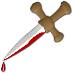 O, full of Scorpions is my mind, dear wife! 3:2
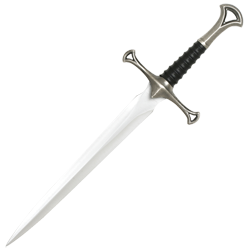 dash’d the brains out 1:7
I am in blood stepp’d in so far …3:4
…but I shame to wear a heart so white 2:2
2:2 Lady Macbeth covers up the murder
Similes are when one thing is like something else. Similes are often used as they imply that things don’t look or seem like they should.
Hyperboles are examples of excessive exaggeration. Duncan is prone to hyperbole, which hints at his naivety.
Life’s but a walking shadow, a poor player… 5:5
Out, damned spot! out, I say! 5:1
Fair is foul, and foul is fair 1:1
A motif is a reoccurring idea in a text and often links different parts of a text together. Recurrent motifs in Macbeth include plants, birds and storms. These natural motifs are often used to imply that nature has been disturbed, and God is not happy.
Lesser than Macbeth, and greater 1:3
Adjectives are describing words and can often indicate the attitude of one character about an another. Examples include: ‘brave’ Macbeth, ‘judicious’ Macduff, ‘gracious’ Duncan, and (ironically) the ‘honour’d’ Lady Macbeth.
You secret, black, and midnight hags! 4:1
Personification is describing something as if it were a person. The earth is personified regularly to show that God is angered by Macbeth
The Witches
- Deliberately vague
- Instruments of fate
- Enjoy causing trouble and chaos
- Manipulate Macbeth’s ambition
- One entity?
Banquo
- Macbeth’s foil
- Macbeth obsessed by his prophecy
- Loyal and noble
- Terrifying ghost
- Sceptical of Witches & Macbeth
I fear thou play’dst most foully for’t 3:1
2:3 Macduff finds Duncan’s body
Loves for his own ends, not for you 3:5
Our fears in Banquo stick deep 3:1
I conjure you…answer me to what I ask you 4:1
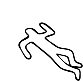 Irony is found in a situation which is strange or interesting because it’s the opposite of expectations. There are plenty of interesting and subtle links between characters throughout. For example: LM telling M not to think about the murder of D, or else he’ll go mad, or the porter pretending to be the gatekeeper to Hell.
Foreshadowing is when the audience is given a clue about what is coming up later on. Macbeth is full of foreshadowing, albeit subtle. Examples include: Macbeth’s violence in 1:2 and  Lady Macbeth’s isolation in 1:7.
Take any shape but that  3:4
Stage Directions direct the actors throughout the scenes. Often they can be used to infer a mood, such as celebration (hautboys) or tension (thunder). Thunder often accompanies the Witches and can be viewed as a pathetic fallacy, to indicate the trouble ahead..
Stay, you imperfect speakers, tell me more 1:3
blood-bolter’d Banquo smiles upon me 4:1
2:4 An old man talks about weird events. Macbeth is crowned King
I have begun to plant thee 1:4
Duncan
- Macbeth’s antithesis as King
- Popular and fair
- Emotional
- Far too trusting
- His sons are good men
The Macduffs
- Macbeth’s antithesis as a man
- Wife contrasts LM
- Country > family
- Loyal and strong
- Sirrah’s death = ruthless Macbeth
The repetition, in a woman’s ear, would murder as it fell 2:3
whom I built absolute trust 1:4
Juxtaposition is where two ideas are contrasted in the same scene or situation. Macbeth is full of contrasts, including the juxtaposition of Macbeth and Banquo’s reactions to the Witches.
No, cousin, I’ll to Fife 2:4
That summons thee to heaven or to hell 2:1
Entrances and exits on the stage are also worth noting. They can sometimes emphasise certain ideas, such as Lady Macbeth’s isolation as she enters the stage alone, to face Duncan and his attendants in 1:6.
…to do harm is often laudable 4:2 (LM)
Imperatives command someone to do something. Lady Macbeth’s language is full of imperatives as she takes control at the start.
broke ope The Lord’s anointed temple 2:3
3:1-3 Macbeth realises that Banquo’s a threat so has him killed
But I must also feel it as a man 4:3
After life’s fitful fever he sleeps well 3:2
When examining dialogue, look out for interruptions by other characters. This can be used to assert dominance.
…from his mother’s womb untimely ripped 5:8
A paradox is a statement which contradicts itself. The whole play is based on the paradox of ‘fair is foul, and foul is fair’, as everything is not as it seems.
Soliloquies are speeches by characters when they are either alone on the stage or when no-one else can hear them. Effectively, an audience is able to find out exactly what that character is truly feeling.
Blank verse:
- Used by majority of characters
- Lines don’t usually rhyme
- 10 or 11 syllables per line
- Typically iambic pentameter- Regular rhythm of the lines = characters sound well spoken
Symbolism:
Light = good
Dark = evil
Nature = correct order
Health / disease = state of Scotland
Blood = guilt
Water = innocenceMasculinity = aggression / courage
Themes
Rhetorical questions, or questions that do not require answers, can indicate power in conversations. Lady Macbeth frequently uses them in 1:7 to assert her authority over her husband.
Supernatural
- Witches are deliberately confusing
- Vision of dagger 
- B’s ghost = guilt
- Apparitions and prophecies
- LM’s bloody hands
Fate vs Free Will
- M’s choices?
- M doomed from the start?
- M believes his fate- B doesn’t act on prophecy
- M loses control of life
Reality vs appearance
- ‘Fair is foul’ 
- Hiding true thoughts
- Harder to hide (LM)
- Too trusting of appearances? (D)
- Audience see ‘true’ characters
Euphony is an overwhelming use of pleasing sounds and words. Macbeth and his castle are initially presented as being overwhelmingly positive by Duncan; an ironic misinterpretation.
3:4 Macbeth sees Banquo’s ghost
Asides are sections of speech where characters speak only to themselves (and the audience), and can reveal their true thoughts and feelings. Macbeth begins to plot against Duncan in an aside in 1:4.
Prose
- Lower class characters use prose
- Speech sounds more natural with no set rhythm
- Porter speaks in prose
- Lady Macbeth speaks in prose when she sleepwalks = insanity.
Repetition, when an idea or quote is repeated, can be used to indicate power, or suggest confusion. Repeated questions, such as Macbeth in 1:3, imply weakness, as he doesn't’t have the answers.
Cacophony is an excessive use of harsh sounds and words. The Witches’ speech is sometimes jarring and unpleasant, to emphasise how evil they are.
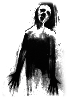 Sentence lengths and punctuation can give a good indication of the emotions of a character. Upon hearing about Duncan’s death in 2:3, most characters use short sentences to show their shock (even LM manages to). Macbeth, meanwhile uses longer sentences, which hints that he is not surprised by the death. Also, by disrupting the rhythm of the blank verse, Shakespeare can further emphasise emotions.
Ambition
- Motivates M & LM 
- M’s fatal flaw
- Corrupts M & LM
- Macduff ambitious for Scotland
- Banquo doesn’t act on ambition
Good vs Evil
- M initially good
- Women = evil?
- Constant battle
- M overcome by evil desires
- Religious conflict (Heaven and Hell)
Loyalty/Betrayal
- B & Macduff loyal
- M & LM pretend to be loyal
- Loyalty to Scotland
- Betraying God 
- Macbeth doesn’t earn loyalty as King
Sibilance is an alliterated ‘S’ sound. It can resemble the hissing of a snake and can often be found in speeches by M and LM.
Dramatic irony is when an audience has more information or knows more than a character on the stage. It is frequently used to build tension, especially at the start where the audience know Macbeth’s plan to kill Duncan yet they helplessly watch Duncan walk to his death in 1:6.
Rhyme
- Sets the witches apart as evil and unnatural- Witches use trochaic tetrameter-Sometimes rhyme is used for emphasis by other characters
3:5 Hecate plans to ruin Macbeth
Euphemisms make something seem better than what it is. Using euphemisms can represent denial, or that someone is unwilling to accept the reality of a situation.
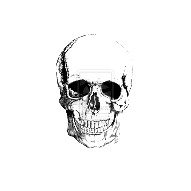 5:8 Macduff kills Macbeth
5:5&7 Lady Macbeth  kills herself and Macbeth kills young Siward.
5:2-4&6 The English army advances, disguised as Birnam Wood
4:2&3 Macbeth has Macduff’s wife and son killed. Malcolm tests Macduff and Macduff learns of the murders
5:9 Malcolm becomes King
5:1 Lady Macbeth sleepwalks
4:1 Macbeth visits the Witches, and is shown three apparitions that predict his future
3:6 Lennox is told of a plot to overthrow Macbeth
The play has a cyclical structure. Macbeth begins and ends in battle (ironically with a beheading too).
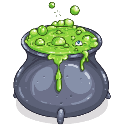 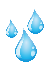 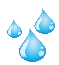 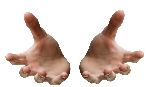 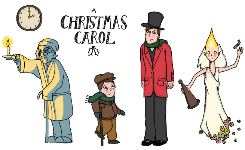 ‘Marley was dead, to begin with.’
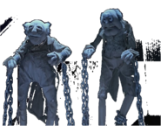 Scrooge and Bob are both working late on Christmas Eve.
Scrooge turns down Fred’s invitation, scorns the charity collectors and reluctantly gives Bob Christmas Day off.
Scrooge slowly makes his way home and sees Marley’s face in his door knocker.
Later that evening, Marley’s ghost appears.
Marley warns Scrooge that he must change his ways to avoid the same fate. He explains that he’ll be visited by three spirits.
The Ghost of Christmas Past appears.
Scrooge is taken to the village where he grew up and sees his younger self in school: alone at Christmas.
Scrooge then sees happier Christmases: his sister Fan coming to take him home and a party organised by his old boss, Fezziwig.
Scrooge is then shown his split from Belle, before being shown Belle’s family, who remind Scrooge of missed opportunities.
The Ghost of Christmas Present arrives.
Scrooge and the Ghost stop at the Cratchit’s house on Christmas Day. Scrooge learns Tiny Tim will die.
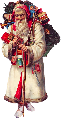 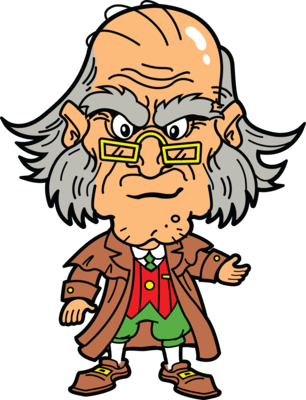 ‘solitary as an oyster’
‘I wear the chain I forged in life.’
‘Mankind was my business’
‘decrease the surplus population’
‘sprung a bright clear jet of light’
Scrooge and the Ghost see people all over the world enjoying Christmas, in spite of their isolation.
‘A solitary child, neglected by his friends…’
‘No more work tonight. Christmas Eve, Dick’
‘…an antique scabbard; but no sword was in it’
‘Darkness is cheap, and Scrooge liked it.’
‘Another idol has displaced me’…’A golden one’
‘If these shadows remain unaltered by the future, the child will die’
AO2: Technical analysis
AO1: Characters
Similes are frequently used to lighten the mood. Whereas, metaphors are often used to darken it.
Although the  basic narrative is in chronological order, the spirits are able to manipulate time to suggest their power. The continual references to time (running out) drives the plot and builds tension.
Dickens frequently uses symbols to represent larger ideas within the novella. A longer list can be found in the black box, but one of the most famous is the use of fire to symbolise the Christmas spirit. Scrooge’s ‘small fire’ in S1 represents his lack of Christmas spirit. By S5 Scrooge is telling Bob to buy another ‘coal scuttle’, representing his willingness to share his Christmas spirit with others.
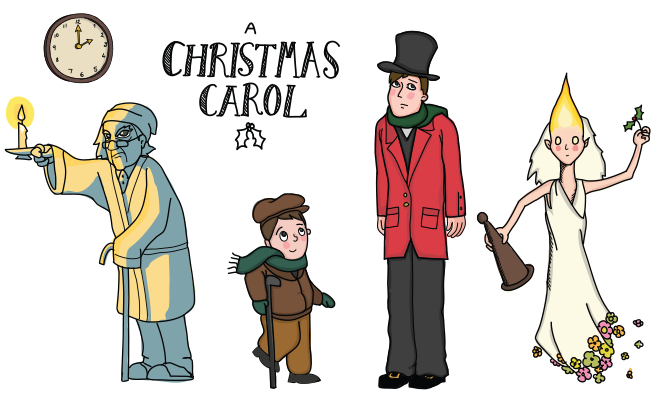 Scrooge:
- Motivated by money
- He is cold hearted - His past shaped him- Has to see himself as others see him- Tiny Tim is his catalyst for change- Scrooge’s values change- His actions in S5 mirror those in S1- His change is the story
Marley:- Represents what Scrooge would be- Punished by God- His appearance is disturbing - He is full of regret- He is now selfless
The Cratchits:- Poor but loving- B polite to Scrooge- B = devoted father-Mrs C good natured but busy- Tiny Tim is frail but doesn’t moan
Present:- Generously helps others- Compassionate, jolly and peaceful- Shows Xmas despite isolation- Sad about poverty
Dickens often darkens the mood to highlight his message about social responsibility: Marley, I&W, Joe’s shop.
They then visit Fred’s house. The guests at his party make fun of Scrooge and his attitude towards Christmas.
‘A Merry Christmas and a Happy New Year to the old man, whatever he is’.
Is the happy ending foreshadowed by the fact that Scrooge’s mean father had a change of heart? Anything is possible.
Much like a piece of drama, pay attention to the dialogue. Descriptions of the speaker’s manner and body language indicate their thoughts and feelings, as well as their choice of words. Compare the Cratchits before and after TT’s death.
The reader inherently trusts the omniscient narrator, due to their light-hearted, conversational, and occasionally sarcastic, tone. They encourage us to dislike Scrooge, initially, before making us sympathise with him by the end.
Dickens regularly makes use of contrasts to emphasise a set of ideas or values. Scrooge’s selfish nature, in Stave 1, is exacerbated by its juxtaposition with the selfless attitudes of Fred, Bob and the charity collectors, for example.
Yet to Come:
-Mysterious, silent and intimidating
- Scares Scrooge with the future- Pities Scrooge- Moment of change-Symbol of death?
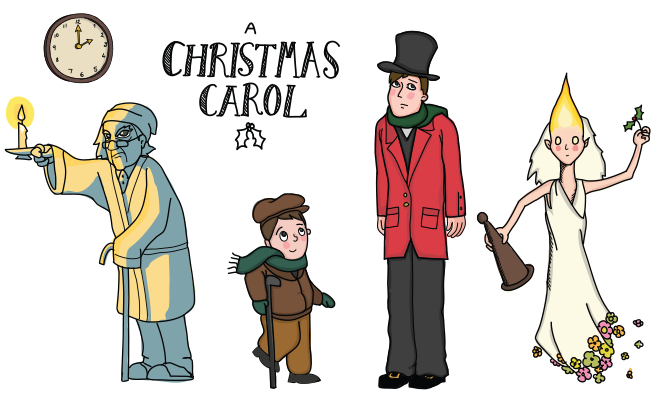 Fred:- He is Scrooge’s foil, due to their contrast- He’s very cheerful- Shows true Christmas Spirit-Warm and friendly
Past:- Memory and truth
Quiet but strong-Fan = Sorrow- Fezziwig = antithesis 
-Belle = regret- S is reluctant
Questions are also cleverly employed by Dickens. The narrator asks questions to engage the reader or leaves them unanswered to force them to reflect. Past uses questions to make Scrooge consider his emotions. Present uses them to force Scrooge to consider his attitude. Scrooge’s questions in S4 indicate his determination to change. Although they’re aimed at Scrooge, the spirits’ questions indirectly make the reader consider their own attitude.
The Ghost reveals two starving children: Ignorance and Want. The ghost warns Scrooge to beware of them.
‘They are Man’s… And they cling to me, appealing from their fathers.’
Repetition and hyperbolic lists help to exaggerate the atmosphere (often celebration). It can also act as to quicken the pace and add excitement.
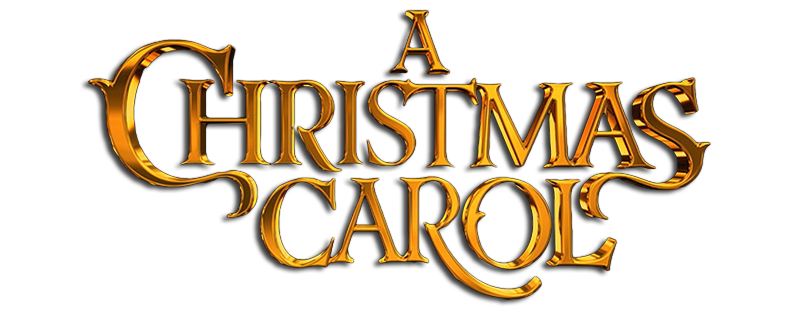 Sensory language is used to bring a scene to life. Likewise personification brings life to abstract concepts (I&W) or settings.
Symbolism
Marley’s chains symbolise his obsession with material wealth and money.

Ignorance and Want are the personification of society’s problems.

Past’s light represents truth from memories

Present’s scabbard symbolises peace on earth

Yet to Come’s shroud symbolises uncertainty 

Fire and light represent emotional warmth

Music and dance symbolise happiness

The bed is a recurrent motif, which suggests the ghosts want to access Scrooge’s most private thoughts.

Weather reflects Scrooge’s character and emotions. Pathetic fallacy is often used by Dickens to set the tone.
The novella is allegorical, meaning it has a moral message hidden within it.
The Ghost of Christmas Yet to Come collects Scrooge.
‘You are about to show me shadows of the things that have not happened, but will happen in the time before us’
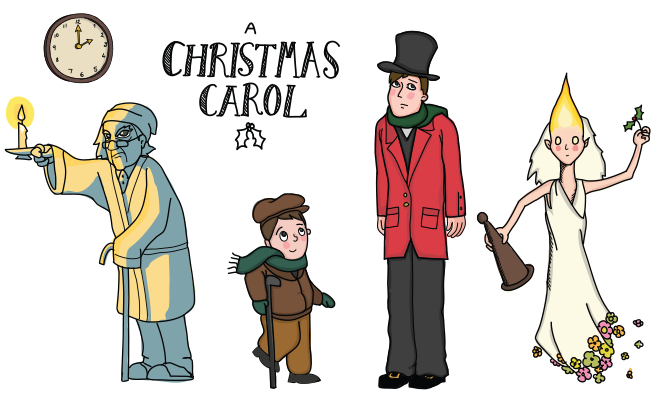 AO3 : Context
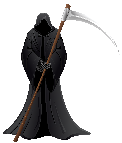 Religion:Society was very religious, and many Victorians feared God’s punishment, for not abiding to the strict moral code: Marley’s penance would have frightened the upper class.  In contrast, Dickens believed good Christians should be humble, charitable, faithful and selfless, rather than merely appearing religious. Christmas was becoming more secular and Dickens wanted to spread the message that charity, forgiveness and generosity should be all year round.
Poverty:John Malthus argued that poverty was inevitable and there wasn’t enough to go around. Dickens, in contrast believed that the rich just needed to be more generous. Initially, Scrooge represents the uncaring attitudes of Malthus et al., who wrongly (or so Dickens said) thought that charity encouraged poverty and advocated workhouses. Dickens knew about the plight of the poor, having grown up in poverty, and wanted to raise awareness; hence the sympathetic Cratchits.
Society:
Industrial Revolution created jobs and drew large numbers of people together, which resulted in poor living conditions amongst the poor. The population grew (too?) rapidly and conditions worsened. Overcrowding, like the slums in S4, led to hunger, disease and crime. The slums were scary places for the rich, like Scrooge. Children suffered the worst (Tiny Tim / I&W) and it was very difficult to escape poverty. Dickens aimed to raise awareness for the poor: discouraging the rich’s ignorance.
Character sentence stems:- Scrooge, an obviously caricatural but unnervingly accurate depiction of the Victorian upper class, is…- Scrooge, who initially represented the notoriously selfish Victorian business owners, is…- The Cratchit family, a deliberately sympathetic portrayal of the Victorian poor, are…- Tiny Tim, whose frailty was indicative of the plight of the poorest children in Victorian cities, is…- Fred, whose positivity formed an ideal which Dickens wanted the wealthy to emulate, is…
Charity / Education:Industrial Revolution created a huge gap between rich and poor; however, it encouraged selfishness from the rich. Dickens believed in collective responsibility and Scrooge’s change echoes this. He also thought education could prevent crime, poverty and disease; Ignorance is a personified representation of this problem. Dickens hoped that the  ever-positive Tiny Tim would draw sympathy from upper class readers for children and the issues they faced.
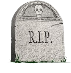 AO1: Themes
The Ghost silently shows Scrooge the uncaring reaction of some people to an unknown man’s death.
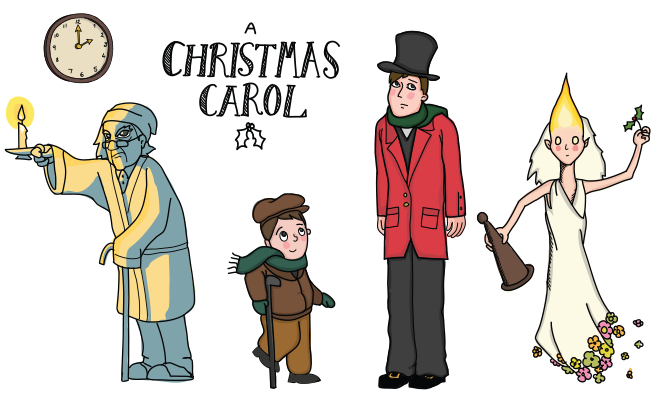 ‘Old Scratch got his own at last, hey?’
Family:-Source of comfort- Full of happiness- Scrooge didn’t see the point, at first-Scrooge is isolated and alone to contrast the warmth of families- Scrooge finally embraces his chance for a family
Poverty:-Dickens exposes unfair treatment of poor- Wealthy must take responsibility- Cratchits = Victorian poor- Poverty can be seedy- Not as simple as rich and poor
Redemption:-The reality of the visions changes S- There are hints S will be redeemed- Scrooge’s changed behaviour leads to redemption- Scrooge isn’t forced to change- Transformed by learning empathy
Christmas:- Brings out the best in people- Involves generosity and kindness- Religious and secular side- Powerful enough to transform Scrooge-Message = all year
Scrooge sees a group of thieves trying to sell the dead man’s belongings, including the shirt from his corpse.
‘Every person has a right to take care of themselves. He always did’
‘I will live in the Past, the Present, and the Future’
‘…read upon the stone of the neglected grave his own name…’
‘He was at home in five minutes. Nothing could be heartier.’
‘I am sure we shall none of us forget poor Tiny Tim.’
‘and therefore I am about to raise your salary’
‘My dear Mr Scrooge, are you serious?’
‘I am as merry as a school-boy’
‘and to Tiny Tim…he was a second father’
S1 = character flaws
S2/3/4 = lessons
S5 = completes the circular structure where mirrored events emphasise the change in Scrooge
‘And so, as Tiny Tim observed, God bless us, every one!’
The next day Scrooge gives Bob a pay rise.
He buys the Cratchits a huge turkey then joins Fred and his friends for Christmas dinner.
Scrooge has completely changed. He laughs, dances and wishes passers-by a Merry Christmas.
Scrooge finds himself back in his own bed on Christmas Day.
Scrooge promises the Ghost that he will honour Christmas and change the course of his life.
The Ghost takes Scrooge to a graveyard and points to a grave with Scrooge’s name on it.
Scrooge and the Ghost visit the Cratchits again. He’s upset to find out that Tiny Tim has died.
Scrooge is shown a corpse under a bed sheet and a woman rejoicing that her debt collector is dead
We’re told that Tiny Tim will survive, and that Scrooge celebrates Christmas for the rest of his life.
(It is an evening in spring, 1912.)
The Birling family are celebrating Sheila’s engagement to Gerald Croft.  A celebratory mood is established.
Birling makes a lengthy speech, not only congratulating Gerald and Sheila, but also commenting on the state of the nation.
Arthur gives a speech to Eric and Gerald. He says that every man should look after himself.
Inspector Goole arrives and says that a woman called Eva Smith has committed suicide by drinking bleach.
The Inspector begins to question the family members, one by one.
It turns out that Arthur Birling sacked Eva from his factory, for striking in protest against low wages.
Birling accepts no responsibility and acts arrogantly. He then cools, when he finds out he might not be the only one involved.
It also transpires that Sheila asked for Eva to be sacked from Milwards, later that year, due to Sheila’s jealousy.
The Inspector explains that Eva then changed her name to Daisy Renton. Gerald appears shocked and Eric leaves.
Although he wanted to keep it a secret, Gerald confesses to keeping Daisy as his mistress last summer.
Gerald is upset. Mrs B attempts to defend him. Sheila returns his engagement ring and then he leaves.
‘working together – for lower costs and higher prices.’
‘just keep quiet Eric, and don’t get excited’
‘Yes, yes. Horrid business’
‘I speak as a hard-headed practical man of business’
‘better to ask for the earth than to take it’
The Inspector gets Sybil to confess that she persuaded her charity to reject Eva/Daisy’s appeal for help
‘How do you get on with our chief constable…?’
‘(she almost breaks down)’
‘Yes. We can keep it from him.’
‘community and all that nonsense’
‘(startled) what?’
AO2: Language, structure and form
‘As if a girl of that sort would ever refuse money!’
1- isn’t a chance of war
1 – Girls of that class
AO1: Characters
When examining dialogue, look out for interruptions by other characters. This can be used to assert dominance.4
Priestley’s choice to set the entire play in one room creates a claustrophobic and intense atmosphere. It emphasies the privacy and isolation of the upper class and hints at their close-minded nature.
The Birling’s use of language makes it obvious that they are upper class characters.  Likewise, it’s clear to see that Birling is obsessed with his status, through his use of language. Sheila’s language changes during the play to emphasise her growing maturity (‘mummy’ shifts to ‘mother’). The Inspector’s use of language is perhaps most interesting though. He’s concise, to the point and avoids any confusion. He abruptly interrupts the Birling’s status quo and asserts his own control. He also manipulates silence well.
2 – I did nothing I’m ashamed of
1 – A man has to make his own way
Mr Birling
-Pleased with life
-Ambitious capitalist- No responsibility-Wants control-Anxious underneath-Powerful language
Mrs Birling
-Proud of status
-Mr B’s ‘superior’
- Strict standards
- Superficial charity
- Doesn’t change- Has her mind made up throughout
1- community and all that nonsense
2 – As if a girl of that sort would ever refuse money
Euphemisms make something seem better than what it is. Using euphemisms can represent denial, that someone is unwilling to accept the reality of a situation, or an attempt to hide things.
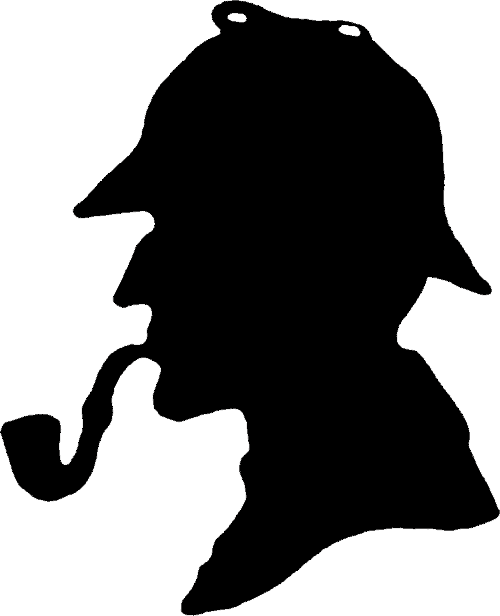 It transpires that Eva/Daisy was pregnant at the time, but Sybil places sole responsibility for her death on the father.
3 – I’d give thousands, thousands
‘I blame the young man who was the father of the child she was going to have.’
2 – you’re behaving like a hysterical child
Sheila’s defiance and Eric’s drinking problem are foreshadowed from the beginning.
3 – There’ll be a public scandal
An 
Inspector
 Calls
3 – The rude way he spoke to Mr Birling and me. It was quite extraordinary
The ‘pink and intimate’ lighting, at the beginning of the play creates the impression that the Birling’s view the world as romanticised. The ‘brighter’ and ‘harder’ light, upon the Inspector’s arrival, means there’s no-where to hide.
Exits can indicate a character attempting to escape a situation: running away from reality. The Inspector manipulates the character entrances and exits, in order to shift the focus of his interrogation.
1 These girls aren’t cheap labour – they’re people
Dramatic irony is when an audience has more information or knows more than a character on the stage. It is often used as a tool to undermine Mr. Birling’s authority in Act One, which immediately presents him as a dislikable and ill-informed character.
1 – you’re squiffy
Sheila
- Different to family- Childish at first- More mature later-Moral standards-Changed by IG-Becomes like the Inspector
Eric
- Deeply troubled- Troubles are foreshadowed- Hiding something-Lacks self control-Consequences- Villain & victim?
2 – he’s giving us the rope so that we’ll hang ourselves
3 – as if she was an animal, a thing, not a person
Sheila guesses that the father of the child is Eric and begs her mother to stop making things worse for herself.
2 I’m not a child, don’t forget
3 – you’re not the kind of father a chap could go to
The Birling’s costumes are obvious signals of wealth and set them apart from IG’s much plainer appearance. He has no need for superficial decoration.
The Inspector makes use of imagery to shock the reader or to assert his own control in a situation. His graphic descriptions of Eva’s death would shock an audience, as well as distressing Sheila. Additionally, the Inspector use religious imagery (especially in his final speech) to make himself seem more powerful. His God-like representation adds authority to his language.
Ensure that you review stage directions carefully. They give a clear insight into the thoughts and feelings of a character, which can often be lost in the quick interchanges between characters. The Inspector is a master of ‘cutting in’, which acts as to re-assert his authority. Sheila’s stage directions hint at her increasing maturity and Mrs. Birling’s at her unwillingness to change. The opening stage directions ate also worth reading carefully. SDs are just as important as any quote that you will analyse, so do not forget them!
‘(with sudden alarm) mother – stop – stop!’
3 – you don’t seem to have learnt anything
3 – You don’t understand anything. You never did.
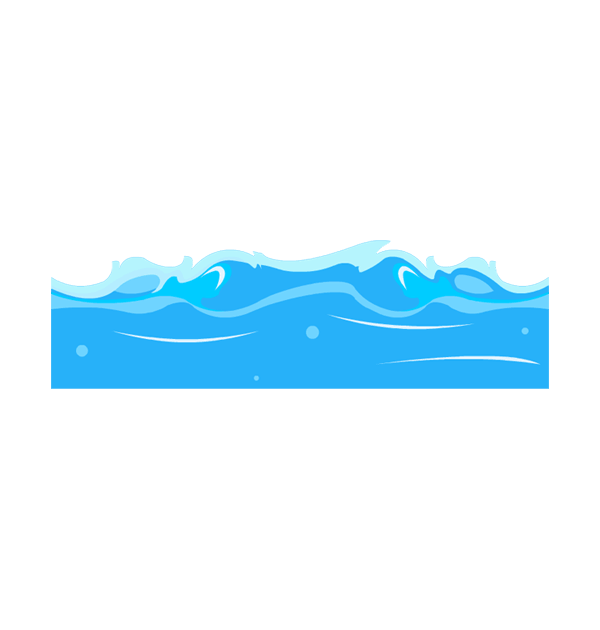 3 – If it didn’t end tragically, then that’s lucky for us. But it might have done.
3 – I can’t see it like that. The girl’s still dead, isn’t she?
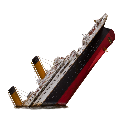 Priestley builds tension through placing dramatic moments at the beginning and end of each act.
Gerald
- Eligible bachelor-Future Is bright-A natural Birling?-No regret?
- Thinks he’s innocent-Not just bad /good
The Inspector
- Goole / Ghoul?- Omniscient- Authoritative - Different world- Classless-Priestley’s mouthpiece?
1- better to ask for the earth than to take it
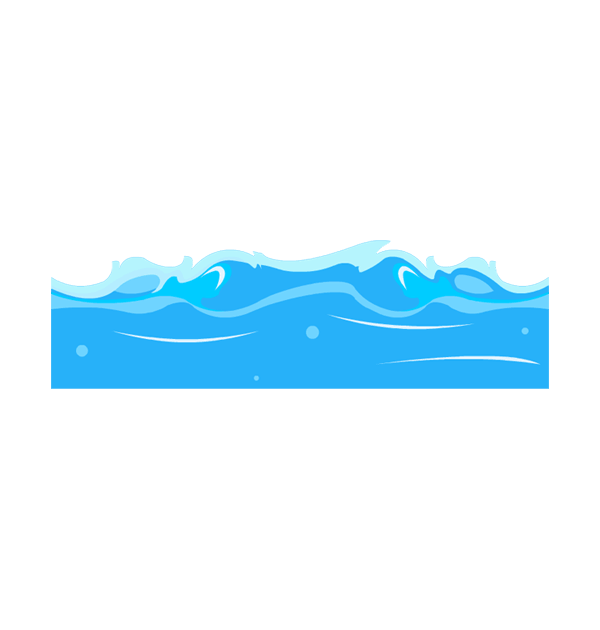 1 – you can drink to me
If a character pauses, it might indicate hesitation, suspicion, or nerves.
2 – we’ll have to share our guilt
‘2 – fairy prince
Eric returns. He knows that the Inspector has led everyone to the conclusion that he’s the father of the unborn child.
3- We are members of one body
‘absolutely unsinkable’
2 – we can keep it from him
Priestley regularly builds tension through his pacing: IG slowly reveals information to assert his control, Gerald’s secret is delayed, and all of the character’s, despite being seated to begin with, end up standing and shouting.
‘Besides, you’re not the type – you don’t get drunk’
3 – What girl? There would probably four or five different girls
AO1: Themes
3 – millions of Eva Smiths and John Smiths
Class- Defines characters- Clear structure- Class = everything?- Class shouldn’t matter?-Actions more important
Age
- Old = out-dated and out of touch- Young = different and responsible- Gerald = oldest young person- Age means nothing- Young can change
Gender- Heteronormative - Women =  seen not heard- Men =  power- Young  women challenge  this- Stereotypes broken by the end
3 – what about this ring?
3 – fire, blood and anguish
Symbolism:
Eva Smith represented the entire of the working class. She’s voiceless and mistreated by upper class characters; this mirrors the power exerted over the proletariat (working class) by the bourgeoisie (upper class) , at the time. 

The Inspector, with his omniscience, is arguably a symbol for God.

The titanic is symbolic of Mr Birling (and capitalism as a whole), as a once proud vessel is brought crashing down.Doors symbolise the entry and exits into Eva’s life.Sheila’s ring symbolises her growing maturity.
Consider the context (not specifically assessed)
He describes how he met Eva at a bar, and drunkenly forced her to have sex. He stole money from Mr B to support Eva.
‘You mean – you stole my money?’
In 1912, British society was firmly divided along class lines. Women were controlled by their husbands and the wealthy in Britain thought that life couldn’t get any better. After the wars, and consequent economic problems, life in Britain completely changed. In 1945, the year that WW2 ended and the play was released, society was almost unrecognisable from 1912. Although there was still a class divide, the boundaries had been obscured by the collective war effort and socialist ideas became much more popular. Right-wing ideas, such as private ownership and wealth, were increasingly viewed as out-dated, as greater social responsibility was widely encouraged by socialist political commentators, like Priestley himself. 
In terms of family life, 1912 was much more heteronormative (strict roles for men and women). The Birling’s epitomise the ‘perfect’ 1912 upper class family , but it’s clear that something was not right.  The clear hierarchy is destroyed by the Inspector, as Sheila and Eric begin to think for themselves. Their increasing independence represents the shifting attitude of the (then) younger generation. Their change symbolised the hope for a better society, which, in post-war 1945, was beginning to come to fruition.
Judgement- Morality play- 7 deadly sins- Omniscience / power of IG- Lesson at the end is most important- Young = moral
Life lessons- Some never learn- Arrogance of oldprevents change- Young try to change- Ignorance was bliss- Sins all around
Responsibility
- Mr Birling – no- Mrs Birling – no- Gerald – no- Sheila / Eric – yes- Main focus of IG- Priestley promotes socialist ideas- Anti-capitalist
Eva rejected the stolen money and turned to Sybil’s charity for help. Eric and Birling argue over the money.
‘you’re not the kind of father a chap could go to when he’s in trouble’
And a police inspector is on his way here – to ask some – questions’.
‘Come on Sheila, don’t look like that. All over now’
‘the famous younger generation who know it all.’
‘…What? – here - ?’
As Gerald says – we’ve been had’
‘The story’s just a lot of moonshine’
‘We are members of one body’
‘fire, blood and anguish’
(As they stare guiltily and dumbfounded, the curtain falls)
The phone rings. Birling answers and stands there in shock.
Eric and Sheila, clearly troubled, argue that they are still guilty of treating someone badly.
Birling, Sybil and Gerald all start to relax and make light of the whole situation.
Gerald calls the hospital and finds out that no-one has committed suicide.
Gerald returns, having spoken to a police officer, and says there’s no Inspector Goole. Birling confirms this by phoning Col. Roberts.
The Inspector warns that unless everyone learns to look after each other, the lesson will be learned with suffering. He then leaves.
The Inspector reminds the Birlings that we are all responsible for each other.
Eric says Sybil murdered her own grandchild by refusing to give Eva charity.
A young woman has just been found dead, after drinking disinfectant. The police are sending an inspector to question the Birling family.
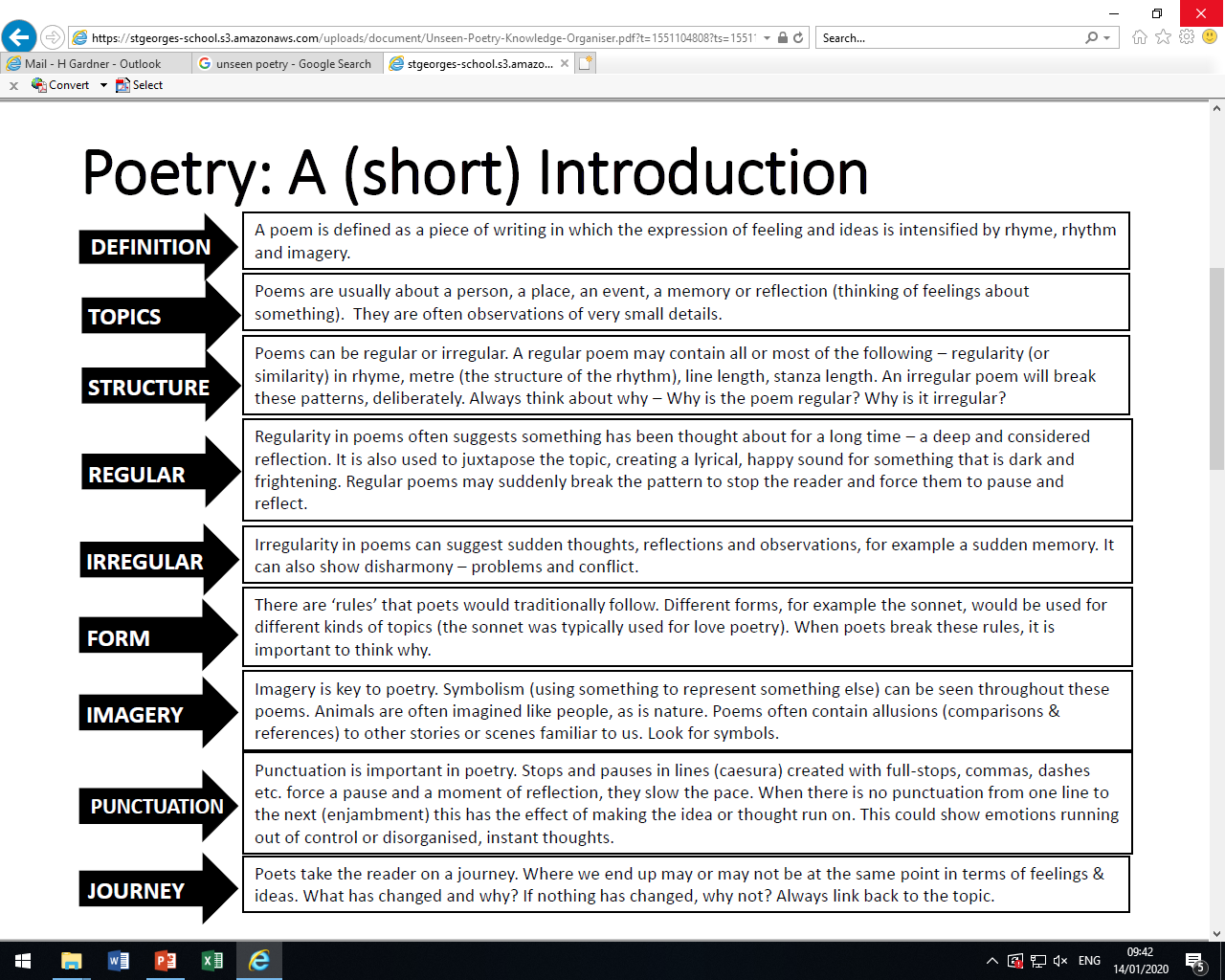 Unseen Poetry
Writing about poetry
Q1: 35 minutes
Q2: 10 minutes
Your response to the poem should answer the Key Question. The questions before writing will help you with ideas, key words and phrases.
You should be able to summarise your 2 point/argument statements using key vocabulary, which you then explain with evidence and analysis.
Point/Evidence/Technique/Analysis/Link
You should aim to:
make 3 clear, detailed points (PETAL paragraphs)
give evidence
Identify technique
explain the words/phrase meaning and why you think the poet chose them
explain the link/impact on the reader
Words for analysis:

suggests
symbolises
juxtaposes
alludes to
the reader can infer
implies
highlights
establishes a sense of
signifies
conveys
conjures up an image of
give the impression of
has connotations of
personifies
compares
embodies
Example:   How does the poet present the ‘city’? 
The poet personifies the city as something cold and hard, that has been abused by humans. The repetition of references to metal and man-made materials, like concrete, give the impression of an unwelcoming place. The poem opens with the city explaining that his ‘brain is stiff with concrete’. The adjective ‘stiff’ conjures up an image of an old man unable to move and grow naturally. This is repeated in the next line as the ‘limbs are rods of steel’. The city is almost being tortured by the humans that live there. causes us as readers to feel claustrophobic, therefore, sympathetic for the speaker.
Unseen Q1 example
Unseen Q2 example
In ‘Autumn’, how does the poet present the effects of the season of autumn? 
	
[24 marks]
In both ‘Today’ and ‘Autumn’ the speakers describe attitudes towards the seasons. 

What are the similarities and/or differences between the ways the poets present these attitudes? 
[8 marks]
Top Tips

Spend 25-30 minutes on this question
Focus on one poem only
Read the poem 2-3 times
Use PETAL paragraphs
Step 1: Look at the title - meaning/inference?
Step 2: Look for techniques
Step 3: Look at the structure
Step 4: Are there any themes?
Top Tips

Spend 10 minutes
Focus on comparing two poems.
Read the poems 2-3 times
Use connectives to compare.
Use PETAL paragraphs
Step 1: Look at the title - meaning/inference?
Step 2: Look for techniques
Step 3: Look at the structure
Step 4: Are there any themes?